January 2024
2024 January RR-TAG Supplementary Materials
Date: 17 January 2024
Authors:
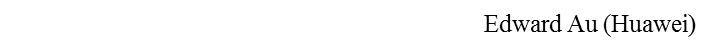 Slide 1
January 2024
Opening meeting (WED AM1, 17 January 2024)
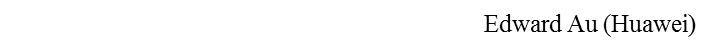 Slide 2
January 2024
Item 1.3:  Registration reminder
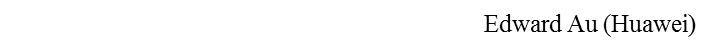 Slide 3
January 2024
Registration is required to attend this meeting
The 2024 January IEEE 802 wireless interim session is held mixed mode via a paid registration fee, from 14 January 2024 to 19 January 2024.		

This meeting is part of the IEEE 802 wireless interim.  It is an credited session.

You must pay the registration fee whether attending in-person or remotely.  If you have not already done so, register at: 
https://touchpoint.eventsair.com/2024-jan-ieee-802-wireless-interim-session 

If you do not intend to register for this session you must leave this meeting and, if you have logged attendance on IMAT, please email the 802.18 chair or a vice chair to have your attendance cancelled

At conclusion of each of the 802.18 meetings this week, the Webex log and IMAT will be reviewed.  No payment, become deadbeat and lose voting rights in all groups, after 60-day grace.
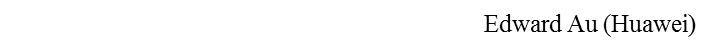 Slide 4
January 2024
Item 1.4:  Review and approve agenda
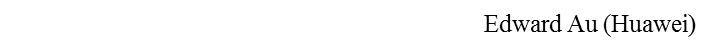 Slide 5
January 2024
Review and approve the 802.18 opening agenda
Motion #1 (Internal):  To approve the agenda as shown in the “RR-TAG Opening Agenda” tab of the document 18-23/0141r2. 
Moved:  Stuart Kerry
Seconded:  Hassan Yaghoobi
Discussion:  None.
Vote:  Approved with unanimous consent
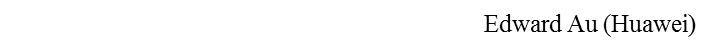 Slide 6
January 2024
Item 2.1:  Policies and procedures (P&Ps)
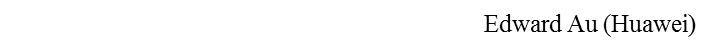 Slide 7
January 2024
IEEE 802 required notices
Affiliation:  https://standards.ieee.org/faqs/affiliation/ 
  Be sure to announce your name, affiliation, employer, and clients the first time you speak. 
Anti-Trust:  https://standards.ieee.org/wp-content/uploads/2022/02/antitrust.pdf 
IEEE 802 WG Policies and Procedures:  http://www.ieee802.org/devdocs.shtml  
Patent & administration:  https://standards.ieee.org/about/sasb/patcom/materials.html  
Copyright notice:  https://standards.ieee.org/faqs/copyrights/#1 
  Call for essential patents & copyright notice: the RR-TAG does not do standards, though all should be aware.
IEEE SA Standards Board Operations Manual:  https://standards.ieee.org/about/policies/opman/
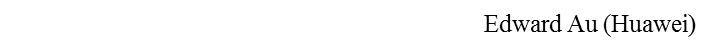 Slide 8
January 2024
Guidelines for IEEE SA Meetings
All IEEE SA standards meetings shall be conducted in compliance with all applicable laws, including antitrust and competition laws. 
Don’t discuss the interpretation, validity, or essentiality of patents/patent claims. 
Don’t discuss specific license rates, terms, or conditions.
Relative costs of different technical approaches that include relative costs of patent licensing terms may be discussed in standards development meetings. 
Technical considerations remain the primary focus
Don’t discuss or engage in the fixing of product prices, allocation of customers, or division of sales markets.
Don’t discuss the status or substance of ongoing or threatened litigation.
Don't be silent if inappropriate topics are discussed. Formally object to the discussion immediately.
---------------------------------------------------------------   
For more details, see IEEE SA Standards Board Operations Manual, clause 5.3.10 and Antitrust and Competition Policy: What You Need to Know at http://standards.ieee.org/develop/policies/antitrust.pdf 

If you have questions, contact the IEEE SA Standards Board Patent Committee Administrator 
at patcom@ieee.org
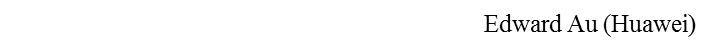 Slide 9
January 2024
Participant behavior in IEEE SA activities is guided by the IEEE Codes of Ethics & Conduct
All participants in IEEE SA activities are expected to adhere to the core principles underlying the:
IEEE Code of Ethics
IEEE Code of Conduct
The core principles of the IEEE Codes of Ethics & Conduct are to:
Uphold the highest standards of integrity, responsible behavior, and ethical and professional conduct
Treat people fairly and with respect, to not engage in harassment, discrimination, or retaliation, and to protect people's privacy.
Avoid injuring others, their property, reputation, or employment by false or malicious action
The most recent versions of these Codes are available at http://www.ieee.org/about/corporate/governance
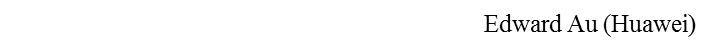 Slide 10
January 2024
Participants in the IEEE SA “individual process” shall act independently of others, including employers
The IEEE SA Standards Board Bylaws require that “participants in the IEEE standards development individual process shall act based on their qualifications and experience”
This means participants:
Shall act & vote based on their personal & independent opinions derived from their expertise, knowledge, and qualifications
Shall not act or vote based on any obligation to or any direction from any other person or organization, including an employer or client, regardless of any  external commitments, agreements, contracts, or orders
Shall not direct the actions or votes of other participants or retaliate against other participants for fulfilling their responsibility to act & vote based on their  personal & independently developed opinions
By participating in standards activities using the “individual process”, you are deemed to accept these requirements; if you are unable to satisfy these requirements then you shall immediately cease any participation.
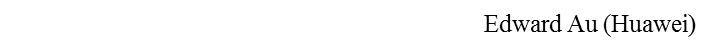 Slide 11
January 2024
IEEE-SA standards activities shall allow the fair & equitable consideration of all viewpoints
The IEEE SA Standards Board Bylaws (clause 5.2.1.3) specifies that “the standards development process shall not be dominated by any single interest category, individual, or organization”
	– 	This means no participant may exercise “authority, leadership, or influence by  reason of superior leverage, strength, or representation to the exclusion of fair  and equitable consideration of other viewpoints” or “to hinder the progress of the  standards development activity”
This rule applies equally to those participating in a standards development project and to that project’s leadership group
Any person who reasonably suspects that dominance is occurring in a standards development project is encouraged to bring the issue to the attention of the Standards Committee or the project’s IEEE SA Program Manager
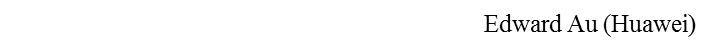 Slide 12
January 2024
Item 2.2:  Meeting decorum and reminders
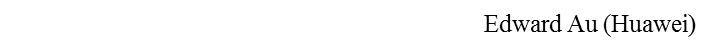 Slide 13
January 2024
Recording attendance and meeting reminders
Recording attendance:
IMAT is used for this session
https://imat.ieee.org/my-site/home

Meeting reminders
Please ensure that the following information is listed correctly when joining the call: “FIRST NAME LAST NAME, Affiliation” (e.g., Stuart Kerry, OK-Brit; Self)
Remember to state your name and affiliation the FIRST TIME you speak
Remember to mute when not speaking, thank you
Press are required (i.e., anyone reporting publicly on this meeting) to announce their presence (per IEEE SA Standards Board Operations Manual)
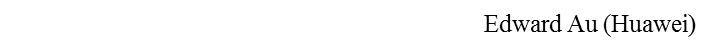 Slide 14
January 2024
Meeting logistics
Mixed-mode meeting
In person:   
The meeting venue is Hilton Panama, Panama
Must join the meeting via Webex for queue and voting management (see below) with audio and video disabled.
Remote:  
Join the meeting via Webex with video disabled. 
Set your audio as “Music mode”.  See the mixed-mode meeting AV training for details.
Call-in info 
Available at Google Calendar

Queue and voting management
Regardless of your participation type, 
When you want to be on the queue for comment, please type “Q” or “q” in the Webex chat window 
Please cast your vote for any straw poll or motion using Webex
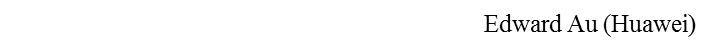 Slide 15
January 2024
Reciprocal credit
Reciprocal credit is provided to IEEE 802.18 voters for attendance at IEEE 802.11 on Wednesday AM1 and Thursday AM1 
The IEEE 802.11 and IEEE 802.18 officers audit the credited results for these time periods.
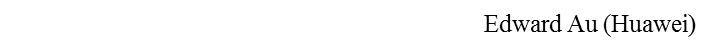 Slide 16
January 2024
Meeting at a glance
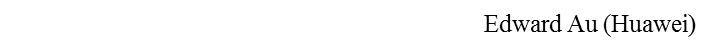 Slide 17
January 2024
Item 3.1:  Meeting minutes
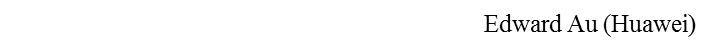 Slide 18
January 2024
Review and approve the November plenary minutes
Motion #2 (Internal):  To approve the meeting minutes of the RR-TAG 2023 November plenary session as shown in the document 18-23/0129r0, with editorial privilege for the IEEE 802.18 Chair. 
Moved:  Al Petrick
Seconded:  Stuart Kerry
Discussion:  None
Vote:  Approved with unanimous consent
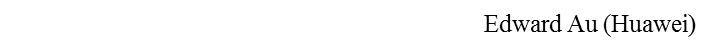 Slide 19
January 2024
Item 4:  Old business
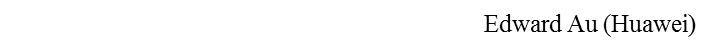 Slide 20
January 2024
Status of ongoing consultations
Tracking document:  18-24/0001
Pending for interested members to prepare response in the order of internal deadline:
8am ET, Wednesday 17 January 2024:
Colombia ANE:  6 GHz band coexistence study
3pm ET, Thursday, 25 January 2024:
UK Ofcom:  Ofcom’s proposed Plan of Work 2024/25
TBD:
US FCC:  6 GHz Second Report and Order, Second Further Notice of Proposed Rulemaking, and Memorandum Opinion and Order on Remand
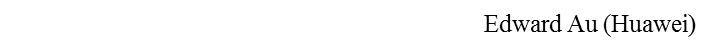 Slide 21
January 2024
Colombia Agencia Nacional del Espectro (ANE)’s consultation
Consultation:  6 GHz band coexistence study
Publication date:  27 December 2023
Closing date for response: 29 January 2024
Internal 802.18 deadline:  8:00am ET, 17 January 2024 (opening meeting of the January 2024 interim) 
For details, please visit 
https://www.ane.gov.co/SitePages/det-noticias.aspx?p=474 
Unofficial translation of selected contents
18-24/0004
Draft response
18-24/0006
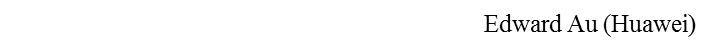 Slide 22
January 2024
US Federal Communications Commission (FCC)’s consultation
Consultation:  6 GHz Second Report and Order, Second Further Notice of Proposed Rulemaking, and Memorandum Opinion and Order on Remand
Publication date:  TBD
Closing date for response: TBD
Internal 802.18 deadline:  TBD 
For details, please visit 
https://docs.fcc.gov/public/attachments/FCC-23-86A1.pdf 
Draft response
18-24/0007
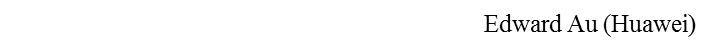 Slide 23
January 2024
Item 5:  New business
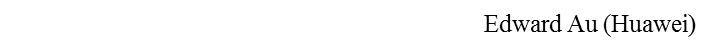 Slide 25
January 2024
Designation of Individual Experts
Individual experts who attend electronically for a specific purpose/presentation can be designated as such by the RR-TAG Chair and receive a registration fee waiver and limited attendance rights.
See section 5 in https://mentor.ieee.org/802-ec/dcn/17/ec-17-0090-25-0PNP-ieee-802-lmsc-operations-manual.pdf
The Working Group Chair may designate specific individual experts who are allowed to participate in Working Group discussions via electronic means during an in-person meeting for the benefit of the group. These individuals are not considered to be attending the meeting and so they are not required to pay meeting fees and they do not get participation credit. The participation of these individuals should be limited to specific technical topics. Such participation shall be documented in the minutes of the Working Group meeting.
The individual listed below is hereby designated as specific individual expert on their respective topics and subject to the restrictions and benefits described in the IEEE 802 Operations Manual.
Andrea Mora (L'agence nationale des fréquences)
Attendance is limited to the closing meeting timeslot of the January 2024 wireless interim in which the respective presentation is scheduled.
Dorothy Stanley, HP Enterprise
Slide 25
January 2024
Officer elections in March 2024
The officer elected positions, including Chair and Vice Chair(s), are open for election in the IEEE 802 March 2024 mixed-mode plenary.
Nominations will be opened on Sunday, 11 February 2024, received and closed the end of Monday, 11 March 2024. Self-nomination is valid.
Introductory statements made by candidates with Q&A during the IEEE 802.18 opening meeting at 10:30am MT on Tuesday, 12 March 2024.
Elections take place during the IEEE 802.18 closing meeting at 8:00am MT on Thursday, 14 March 2024, through DirectVoteLine.
All positions require majority confirmation vote. 
The Chair and Vice Chair(s) are subject to confirmation by IEEE 802 EC, and must provide and have had accepted statements of affiliation and support to IEEE 802 EC recording secretary before the IEEE 802 EC closing plenary on Friday, 15 March 2024.
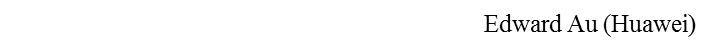 Slide 26
January 2024
Closing meeting (THU AM1, 18 January 2024)
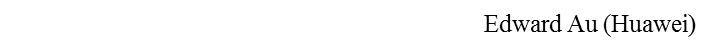 Slide 27
January 2024
Item 1.3:  Registration reminder
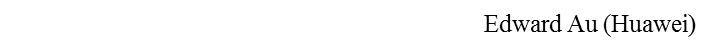 Slide 28
January 2024
Registration is required to attend this meeting
The 2024 January IEEE 802 wireless interim session is held mixed mode via a paid registration fee, from 14 January 2024 to 19 January 2024.		

This meeting is part of the IEEE 802 wireless interim.  It is an credited session.

You must pay the registration fee whether attending in-person or remotely.  If you have not already done so, register at: 
https://touchpoint.eventsair.com/2024-jan-ieee-802-wireless-interim-session 

If you do not intend to register for this session you must leave this meeting and, if you have logged attendance on IMAT, please email the 802.18 chair or a vice chair to have your attendance cancelled

At conclusion of each of the 802.18 meetings this week, the Webex log and IMAT will be reviewed.  No payment, become deadbeat and lose voting rights in all groups, after 60-day grace.
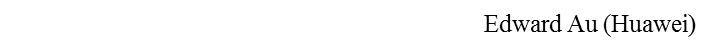 Slide 29
January 2024
Item 1.4:  Review and approve agenda
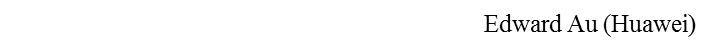 Slide 30
January 2024
Review and approve the 802.18 closing agenda
Motion #3 (Internal):  To approve the agenda as shown in the “RR-TAG Closing Agenda” tab of the document 18-23/0141r3. 
Moved:  Al Petrick
Seconded:  Stuart Kerry
Discussion:  None.
Vote:   Approved with unanimous consent
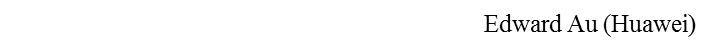 Slide 31
January 2024
Item 2.1:  Policies and procedures (P&Ps)
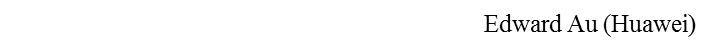 Slide 32
January 2024
IEEE 802 required notices
Affiliation:  https://standards.ieee.org/faqs/affiliation/ 
  Be sure to announce your name, affiliation, employer, and clients the first time you speak. 
Anti-Trust:  https://standards.ieee.org/wp-content/uploads/2022/02/antitrust.pdf 
IEEE 802 WG Policies and Procedures:  http://www.ieee802.org/devdocs.shtml  
Patent & administration:  https://standards.ieee.org/about/sasb/patcom/materials.html  
Copyright notice:  https://standards.ieee.org/faqs/copyrights/#1 
  Call for essential patents & copyright notice: the RR-TAG does not do standards, though all should be aware.
IEEE SA Standards Board Operations Manual:  https://standards.ieee.org/about/policies/opman/
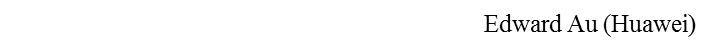 Slide 33
January 2024
Guidelines for IEEE SA Meetings
All IEEE SA standards meetings shall be conducted in compliance with all applicable laws, including antitrust and competition laws. 
Don’t discuss the interpretation, validity, or essentiality of patents/patent claims. 
Don’t discuss specific license rates, terms, or conditions.
Relative costs of different technical approaches that include relative costs of patent licensing terms may be discussed in standards development meetings. 
Technical considerations remain the primary focus
Don’t discuss or engage in the fixing of product prices, allocation of customers, or division of sales markets.
Don’t discuss the status or substance of ongoing or threatened litigation.
Don't be silent if inappropriate topics are discussed. Formally object to the discussion immediately.
---------------------------------------------------------------   
For more details, see IEEE SA Standards Board Operations Manual, clause 5.3.10 and Antitrust and Competition Policy: What You Need to Know at http://standards.ieee.org/develop/policies/antitrust.pdf 

If you have questions, contact the IEEE SA Standards Board Patent Committee Administrator 
at patcom@ieee.org
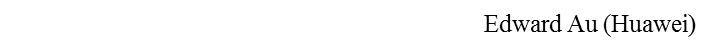 Slide 34
January 2024
Participant behavior in IEEE SA activities is guided by the IEEE Codes of Ethics & Conduct
All participants in IEEE SA activities are expected to adhere to the core principles underlying the:
IEEE Code of Ethics
IEEE Code of Conduct
The core principles of the IEEE Codes of Ethics & Conduct are to:
Uphold the highest standards of integrity, responsible behavior, and ethical and professional conduct
Treat people fairly and with respect, to not engage in harassment, discrimination, or retaliation, and to protect people's privacy.
Avoid injuring others, their property, reputation, or employment by false or malicious action
The most recent versions of these Codes are available at http://www.ieee.org/about/corporate/governance
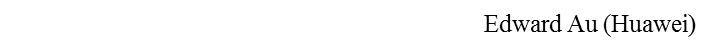 Slide 35
January 2024
Participants in the IEEE SA “individual process” shall act independently of others, including employers
The IEEE SA Standards Board Bylaws require that “participants in the IEEE standards development individual process shall act based on their qualifications and experience”
This means participants:
Shall act & vote based on their personal & independent opinions derived from their expertise, knowledge, and qualifications
Shall not act or vote based on any obligation to or any direction from any other person or organization, including an employer or client, regardless of any  external commitments, agreements, contracts, or orders
Shall not direct the actions or votes of other participants or retaliate against other participants for fulfilling their responsibility to act & vote based on their  personal & independently developed opinions
By participating in standards activities using the “individual process”, you are deemed to accept these requirements; if you are unable to satisfy these requirements then you shall immediately cease any participation.
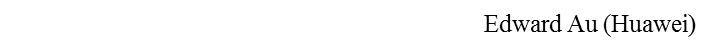 Slide 36
January 2024
IEEE-SA standards activities shall allow the fair & equitable consideration of all viewpoints
The IEEE SA Standards Board Bylaws (clause 5.2.1.3) specifies that “the standards development process shall not be dominated by any single interest category, individual, or organization”
	– 	This means no participant may exercise “authority, leadership, or influence by  reason of superior leverage, strength, or representation to the exclusion of fair  and equitable consideration of other viewpoints” or “to hinder the progress of the  standards development activity”
This rule applies equally to those participating in a standards development project and to that project’s leadership group
Any person who reasonably suspects that dominance is occurring in a standards development project is encouraged to bring the issue to the attention of the Standards Committee or the project’s IEEE SA Program Manager
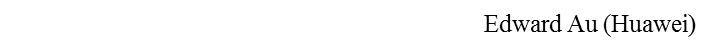 Slide 37
January 2024
Item 2.2:  Meeting decorum and reminders
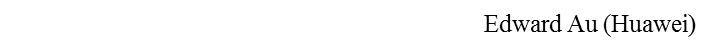 Slide 38
January 2024
Recording attendance and meeting reminders
Recording attendance:
IMAT is used for this session
https://imat.ieee.org/my-site/home

Meeting reminders
Please ensure that the following information is listed correctly when joining the call: “FIRST NAME LAST NAME, Affiliation” (e.g., Stuart Kerry, OK-Brit; Self)
Remember to state your name and affiliation the FIRST TIME you speak
Remember to mute when not speaking, thank you
Press are required (i.e., anyone reporting publicly on this meeting) to announce their presence (per IEEE SA Standards Board Operations Manual)
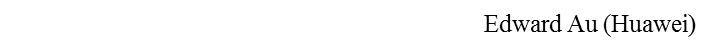 Slide 39
January 2024
Meeting logistics
Mixed-mode meeting
In person:   
The meeting venue is Hilton Panama, Panama
Must join the meeting via Webex for queue and voting management (see below) with audio and video disabled.
Remote:  
Join the meeting via Webex with video disabled. 
Set your audio as “Music mode”.  See the mixed-mode meeting AV training for details.
Call-in info 
Available at Google Calendar

Queue and voting management
Regardless of your participation type, 
When you want to be on the queue for comment, please type “Q” or “q” in the Webex chat window 
Please cast your vote for any straw poll or motion using Webex
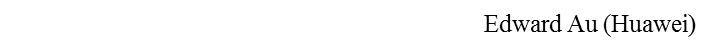 Slide 40
January 2024
Reciprocal credit
Reciprocal credit is provided to IEEE 802.18 voters for attendance at IEEE 802.11 on Wednesday AM1 and Thursday AM1 
The IEEE 802.11 and IEEE 802.18 officers audit the credited results for these time periods.
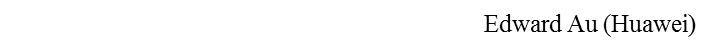 Slide 41
January 2024
Meeting at a glance
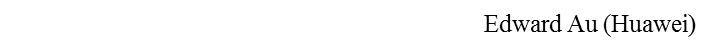 Slide 42
January 2024
Item 3:  New business
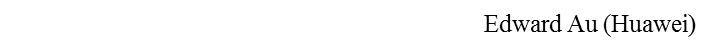 Slide 43
January 2024
Enrichment activities
Invited presentation
Title: CEPT current work on higher power WAS/RLAN in the 6GHz lower band using a dynamic spectrum usage coordination 
Author:  Andrea Mora (L'agence nationale des fréquences), Chair, CEPT FM61
Document:  18-24/0008
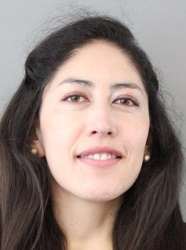 Source: Andrea Mora
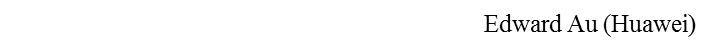 Slide 44
January 2024
Past Enrichment activities
May interim:  An overview of the European spectrum regulation and the harmonised market of the European Union 
Presented by Guido Hiertz (Ericsson) and Sebastian Max (Ericsson)
Document:  18-23/0054
July plenary:  Spectrum Sensibilities: 2030 and Beyond
Presented by Rich Kennedy (Bluetooth SIG)
Document:  18-23/0070
September interim:  International spectrum regulatory process: 2023 World Radiocommunication Conference - 6 GHz Spectrum
Presented by Alex Roytblat (Wi-Fi Alliance)
Document:  18-23/0105
November plenary:  A Look Inside the U.S. Federal Communications Commission
Presented by Tim Jeffries (Futurewei)
Document:  18-23/0128
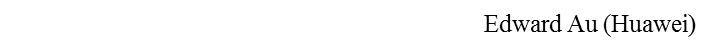 Slide 45
January 2024
Item 4:  Old business
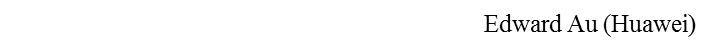 Slide 44
January 2024
Colombia Agencia Nacional del Espectro (ANE)’s consultation (1)
Consultation:  6 GHz band coexistence study
Publication date:  27 December 2023
Closing date for response: 29 January 2024
Internal 802.18 deadline:  8:00am ET, 17 January 2024 (opening meeting of the January 2024 interim) 
For details, please visit 
https://www.ane.gov.co/SitePages/det-noticias.aspx?p=474 
Unofficial translation of selected contents
18-24/0004
Draft response
18-24/0006
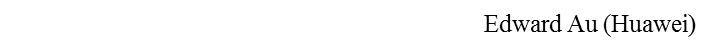 Slide 47
January 2024
Colombia Agencia Nacional del Espectro (ANE)’s consultation (2)
Motion #4 (External):  Move to approve document 18-24/0006r4 in response to the Colombia Agencia Nacional del Espectro (ANE)’s consultation “6 GHz band coexistence study”, for review and approval by the IEEE 802 LMSC for submission to the ANE by the response deadline. The IEEE 802.18 Chair is authorized to make editorial changes as necessary.
Moved:   Hassan Yaghoobi
Seconded:  Al Petrick
Discussion:  There was a question on redline vs. clean version of the document.
Attendees:  32
Voters (present):  24
Result:  Approved (18 Yes, 0 No, 0 Abstain)
NOTE:  The Chair did not vote
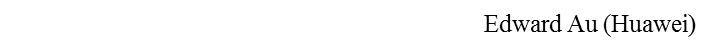 Slide 48
January 2024
General discussion items (1)
Europe, Middle East, and Africa
European Commission
ETSI BRAN
ETSI TC BRAN update, January 2024
BRAN #123 will begin on 19 February 2024 and end on 23 February 2024
CEPT
New work item:  FM61 – WAS/RLAN AND ITS Work Programme
UK Ofcom
Other countries/regions
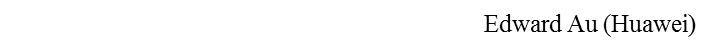 Slide 49
January 2024
General discussion items (2)
Americas
USA
The adopted version of the US FCC's 6 GHz Second Report and Order, Second Further Notice of Proposed Rulemaking, and Memorandum Opinion and Order on Remand is released on 1 November 2023.
The final rule of Unlicensed Use of the 6 GHz Band; and Expanding Flexible Use in Mid-Band Spectrum Between 3.7 and 24 GHz is now available on the United States Federal Register.
The January 2024 Open Commission Meeting is scheduled at 10:30am ET on 25 January 2024.
NTIA will host a public symposium on Thursday, 1 February 2024, which focuses on implementation of the National Spectrum Strategy.
Canada
Other countries/regions
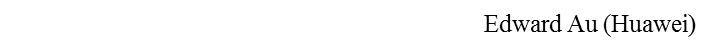 Slide 50
January 2024
General discussion items (3)
Asia Pacific
Asia-Pacific Telecommunity
Other countries/regions
On 20 December 2023, Japan’s Ministry of Internal Affairs and Communications (MIC) published the final version of the frequency realignment action item.  Unofficial translation of selected contents is available.
On 26 December 2023, Malaysia’s Malaysian Communications and Multimedia Commission (MCMC) published SRSP FS 5.925 - Requirements for Fixed Wireless Systems Operating in the Frequency Band 5925 MHz to 6425 MHz and SRSP FS 71.0 - Requirements for Fixed Wireless Systems Operating in the Frequency Bands of 71.0 GHz to 76.0 GHz and 81.0 GHz to 86.0 GHz.
ITU-R
Overview on the Results of WRC-2023 relevant for THz Communications
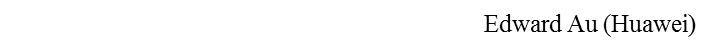 Slide 51
January 2024
Item 5:  Closing formalities
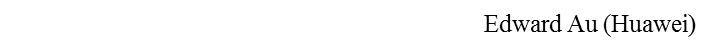 Slide 48
January 2024
Future RR-TAG meetings
*Call in info is available at the 802.18 Google Calendar
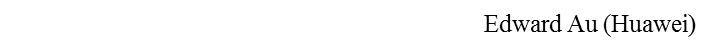 Slide 53
January 2024
Meeting and hotel reservation for the 2024 March plenary
Meeting reservation begins on 5 December 2023
Registration fee
Early Registration until 12 January 2024
US$ 800.00
Standard Registration until 1 March 2024
US$ 1150.00
Late Registration after 1 March 2024
US$ 1500.00
Cancellation policy
Until 12 January 2024, cancellations will not incur a cancellation fee
After 12 January 2024 until 1 March 2024, cancellations will incur a US$ 150 cancellation fee
After 1 March 2024, cancellations will not receive any refund 
Please refer to the URL above for the exact terms and conditions.
Hotel reservation begins on 5 December 2023
Group rate is available until sold out or 5pm ET, 16 February 2024.
Please refer to the URL above for the exact terms and conditions.
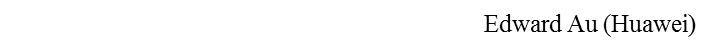 Slide 54
January 2024
Any other business
If you have any comment on the date and time of weekly teleconference call, and the date and time of opening and closing meetings in plenary/interim, please feel free to let me know.
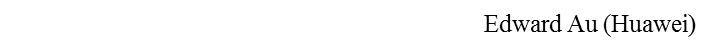 Slide 55
January 2024
Adjourn
Any objection to adjourn?    
Adjourn at
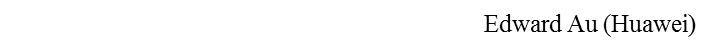 Slide 56